Сохраним историческое наследие Каракола
Актуальность проблемы:
1. Уникальное напоминание о прошлом под угрозой

2. Теряется архитектурный облик город

3.Разрушается историко-архитектурное наследие города
Здание конца XIX века
Здание конца XIX века
Теряя здания мы теряем историю!
Мы хотим, чтоб было так!!!
Цель городской инициативы:
1. Сохранить  архитектурное наследие города; 
2. Развить интерес к истории у местных жителей; 
3. Развить гражданский активизм; 
4. Информировать горожан через  медиа-кампания.
КАК???
1. Мультимедийные истории;
2. Цикл радио и тв передач;
3. Просвещение жителей, через тематические встречи;
4. Утверждение норм сохранения и бережного отношения к зданиям конца конца XIX начала XX веков.
https://www.google.com/maps/d/u/0/viewer?ll=42.49109245027008%2C78.3940675746968&z=17&mid=1yL93GhtOMwR9ZZ2e5BLFNmf67UE
Аудитория:
1. Горожане (владельцы  домов с историко-архитектурным обликом и наследием) 

2. Местные власти
Партнеры:
1. Областной архив, архитектура, мэрия;
2. Туристические объединения;
3. Сообщества КР ассоциации: архитекторов, антропологов и краеведов и гражданских активистов.
Медиа партнеры:
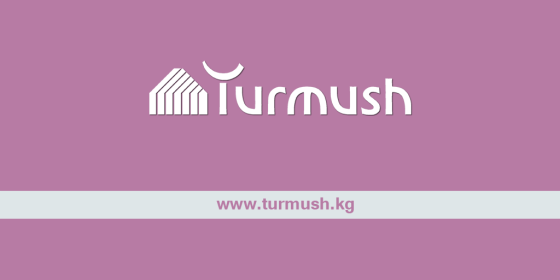 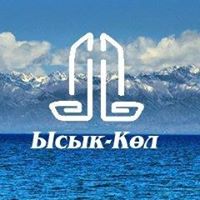 Газеты: «Вести Иссык-Куля»
Сбор средств (фардрейзин и крауд фандинг):
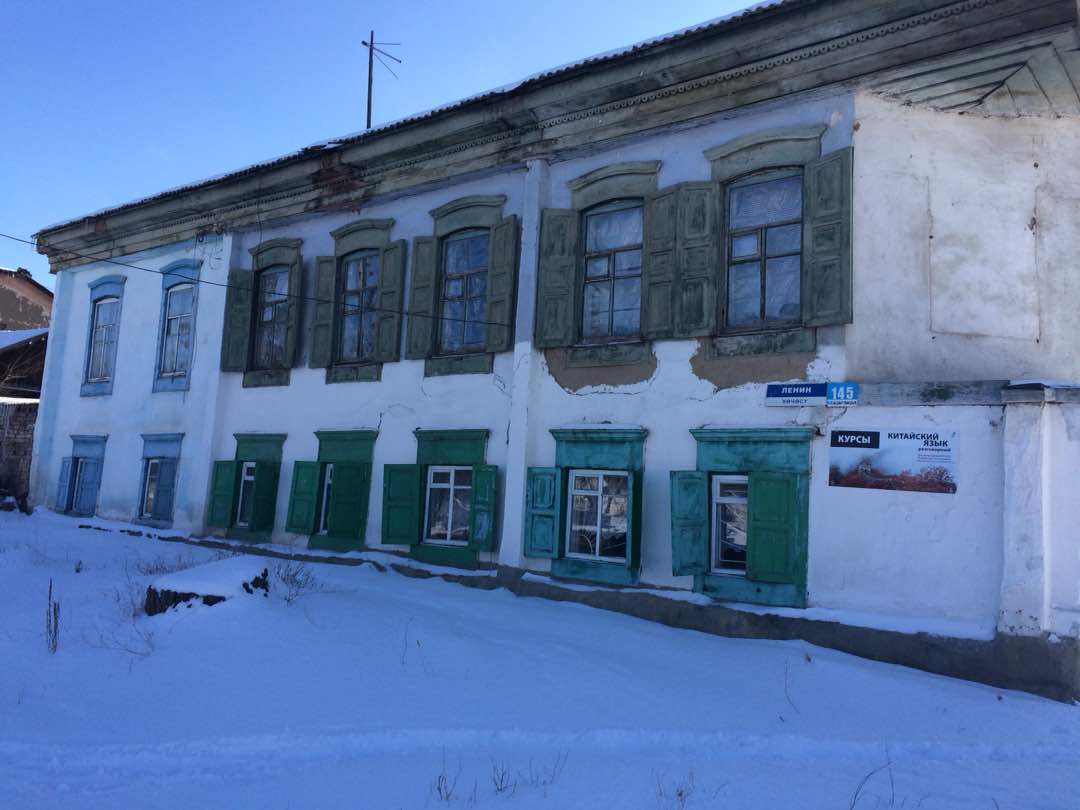 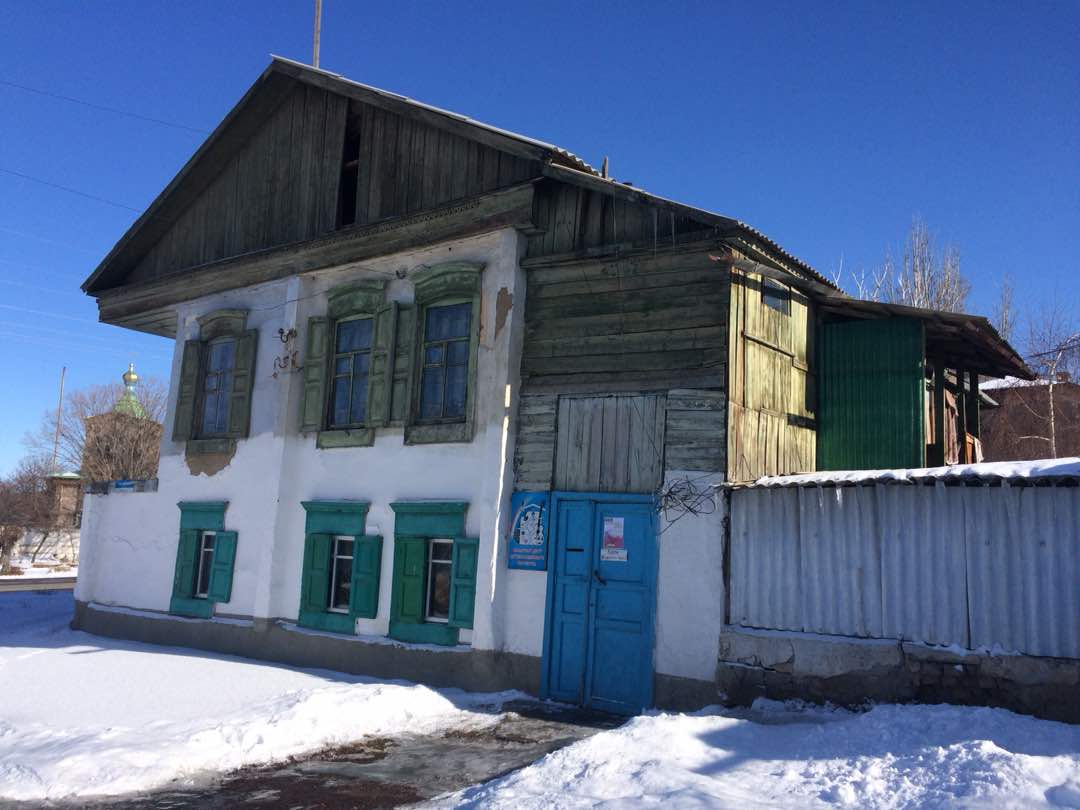 Устойчивость проекта:

Утверждение обновленного реестра архитектурных и культурных достопримечательностей; 
Работа общественного экспертного совета;
Выделение ресурсов местными властями на поддержку состояния архитектурных сооружений конца XIX начала XX веков;
Поощрение владельцев домов за сохранение облика и состояния;
Ежегодно сохраняются и реставрируются архитектурные объекты!!!